NEW HRMIS SYSTEM OF THE ARMENIAN CIVIL SERVICE
Opportunities and Automation
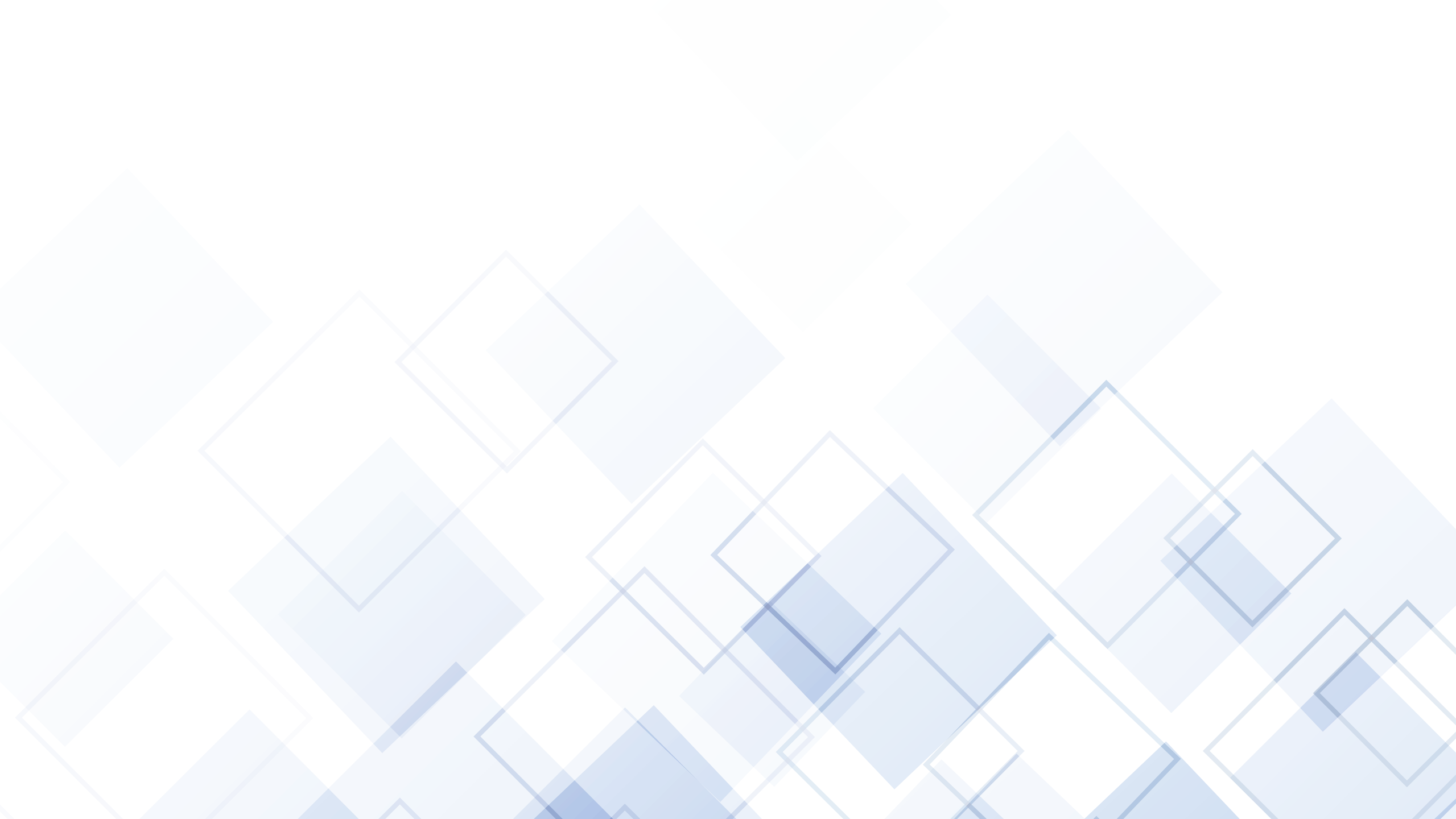 Civil Service Office of the Prime Minister’s Office
Gayane Buniatyan
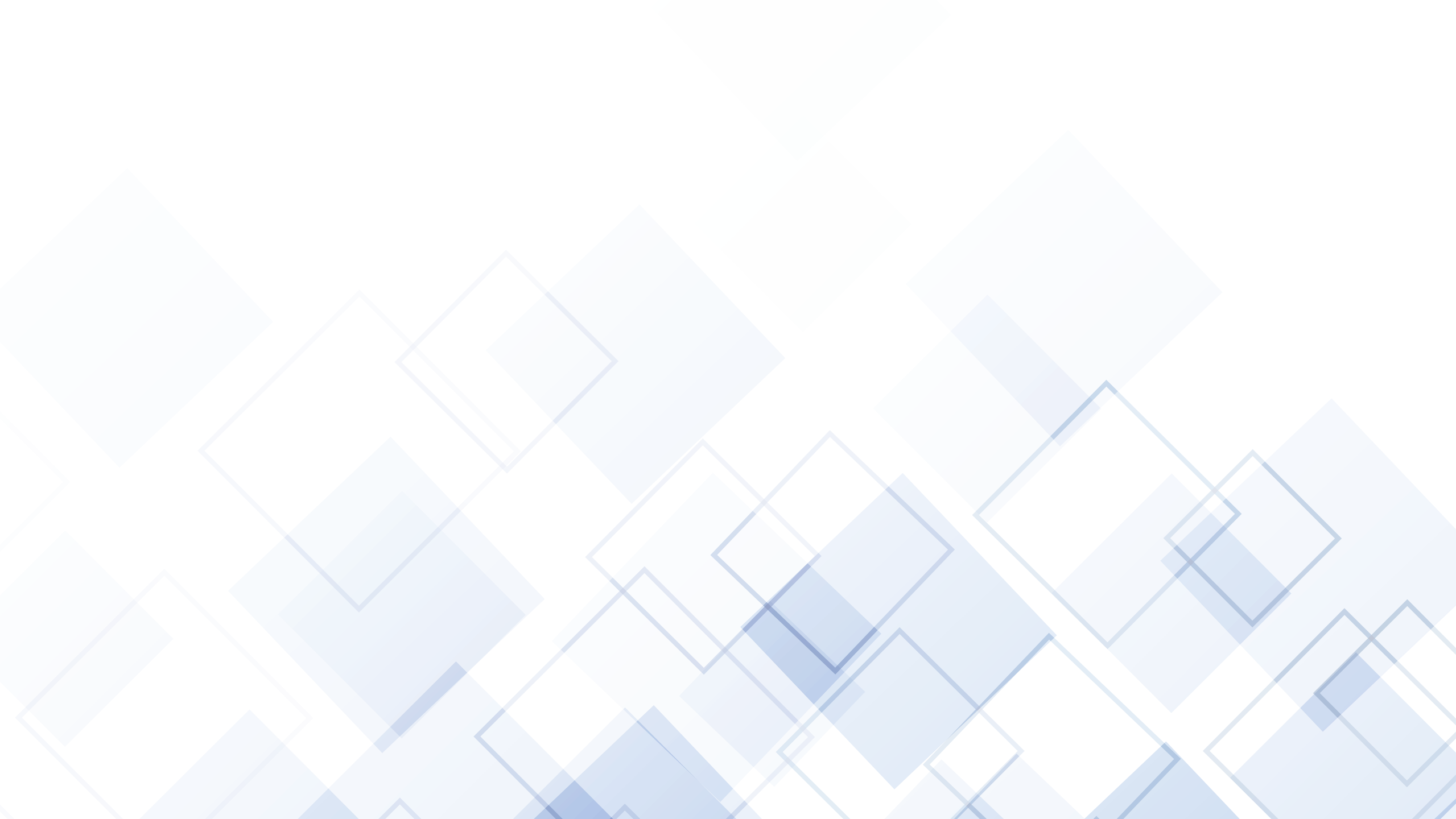 THE PURPOSE
TO CREATE AN AUTOMATED HRMS WITHIN CIVIL SERVICE SYSTEM OF RA
TO INCREASE THE LEVEL OF TRANSPARENCY AND ACCOUNTABILITY
TO INCREASE THE EFFICIENCY OF HRM PROCESSES IN PA AGENCIES
[Speaker Notes: The purpose of the Information platform is to create an automated HRMS within the civil service system of RA, to shape a culture of the use of information technologies in the processes of organization and management of services, to increase the level of transparency and accountability for the services provided to the citizens.]
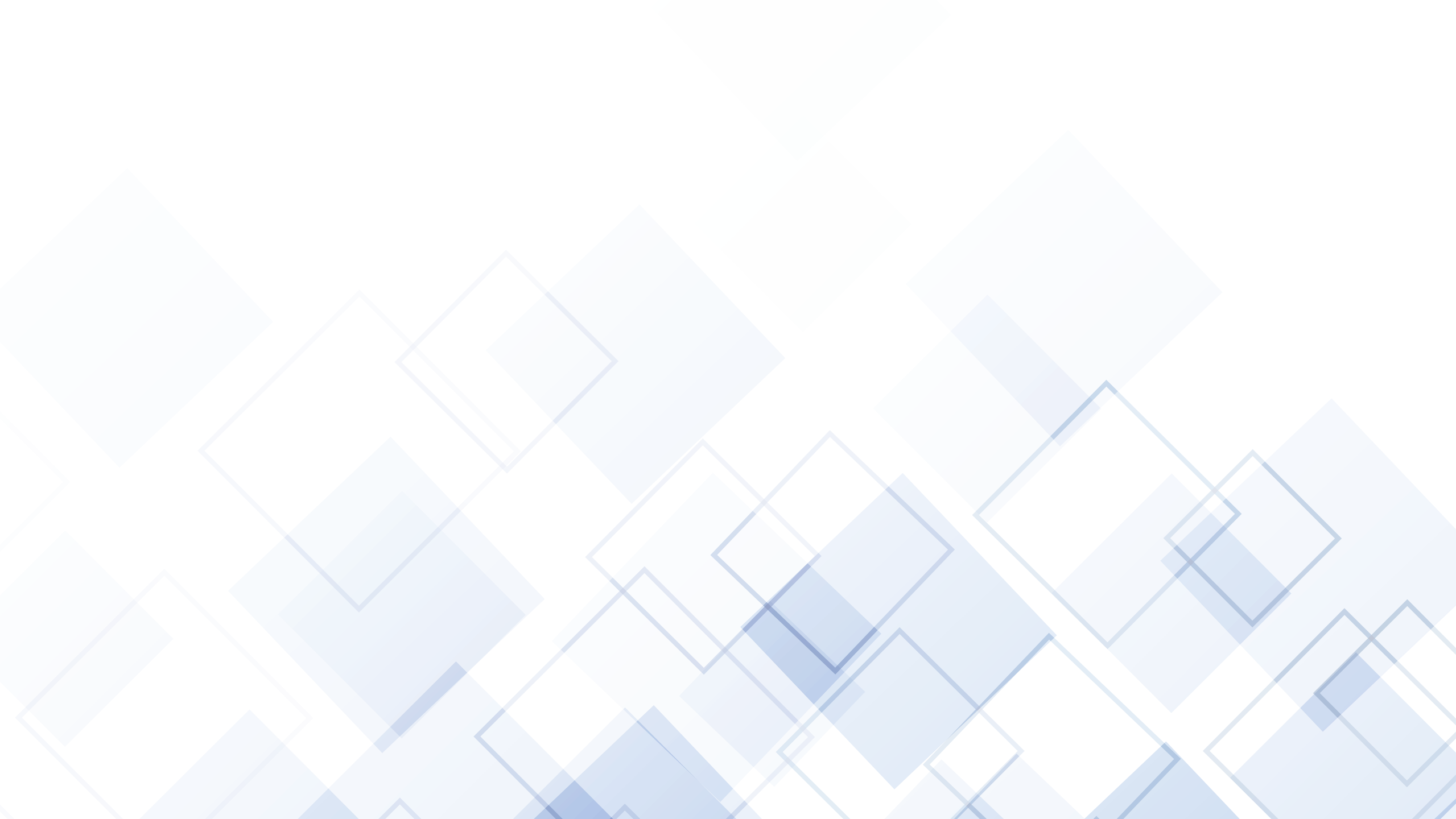 MAIN OBJECTIVES
To create centralized database 
To create software tool (web platform) for HRM (Internal Systems)
Create a notification system
Compile standard and adhoc-reports
Create web application/portal for external use (External Systems)
[Speaker Notes: The purpose of the CSIP is to enable saving, processing and analyzing the record of human resources within the civil service system of the RA. Information technologies are used for the purpose of automating the processes and increasing the efficiency of the labor resource management, as well as “tracking the labor resource indicators” system to assist in managerial decision making in the HRM.]
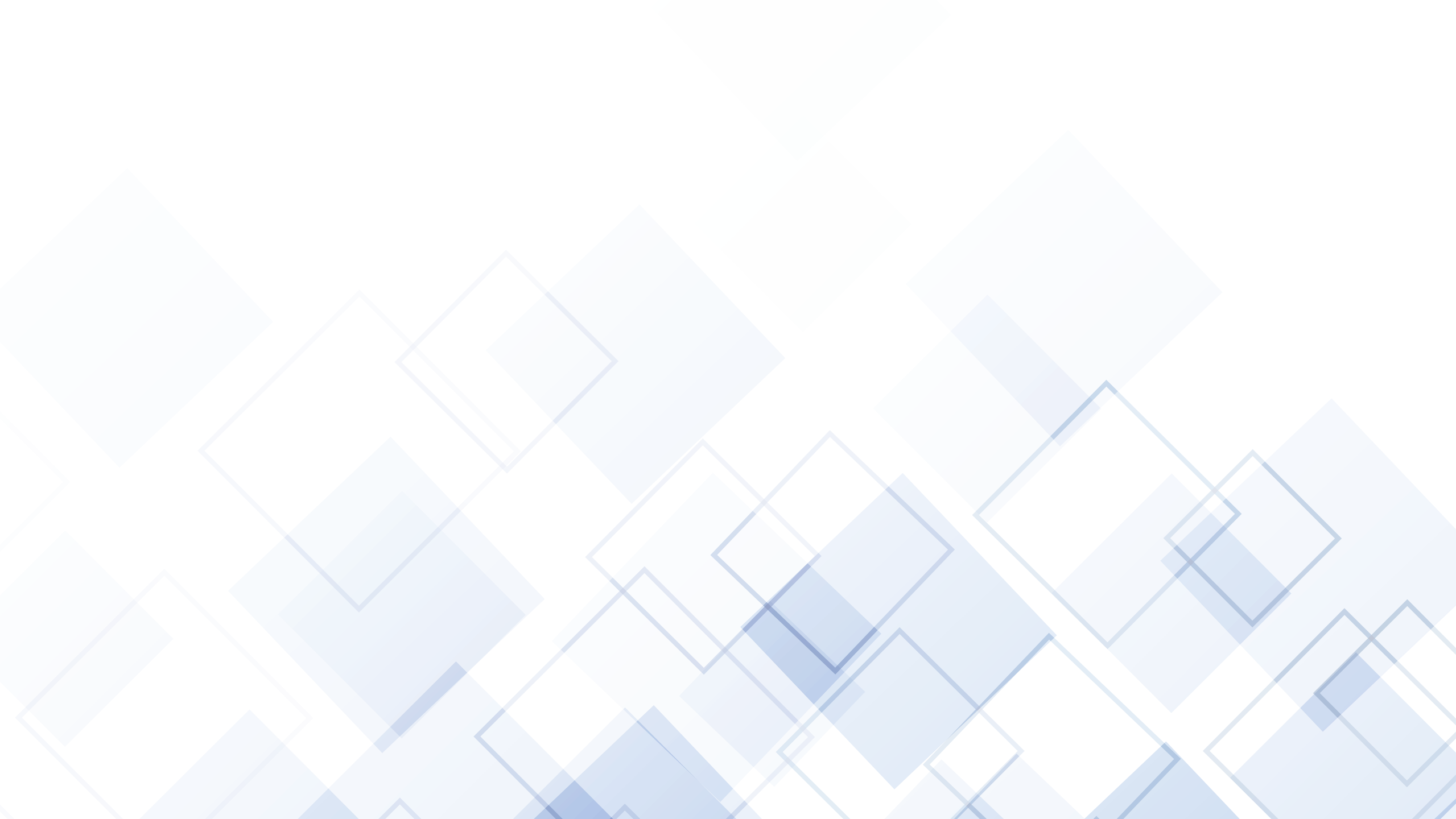 [Speaker Notes: The CSIP will provide features for collection the information of human resources and implementation of functions required in the HR content, which reflect the data and activities of each civil servant and the whole period of his/her labor activity (from applying for recruitment to discharge from position and post-employment relations). The system will represent a group of special modules serving the purposes of running the civil servants data, performing HR functions and producing reports.
The CSIP will represent two types of systems: internal and external, that can work both individually and interact with each other. Both types of systems will be developed on web based platform. All systems and modules will be able to get information from existing e-gov systems.]
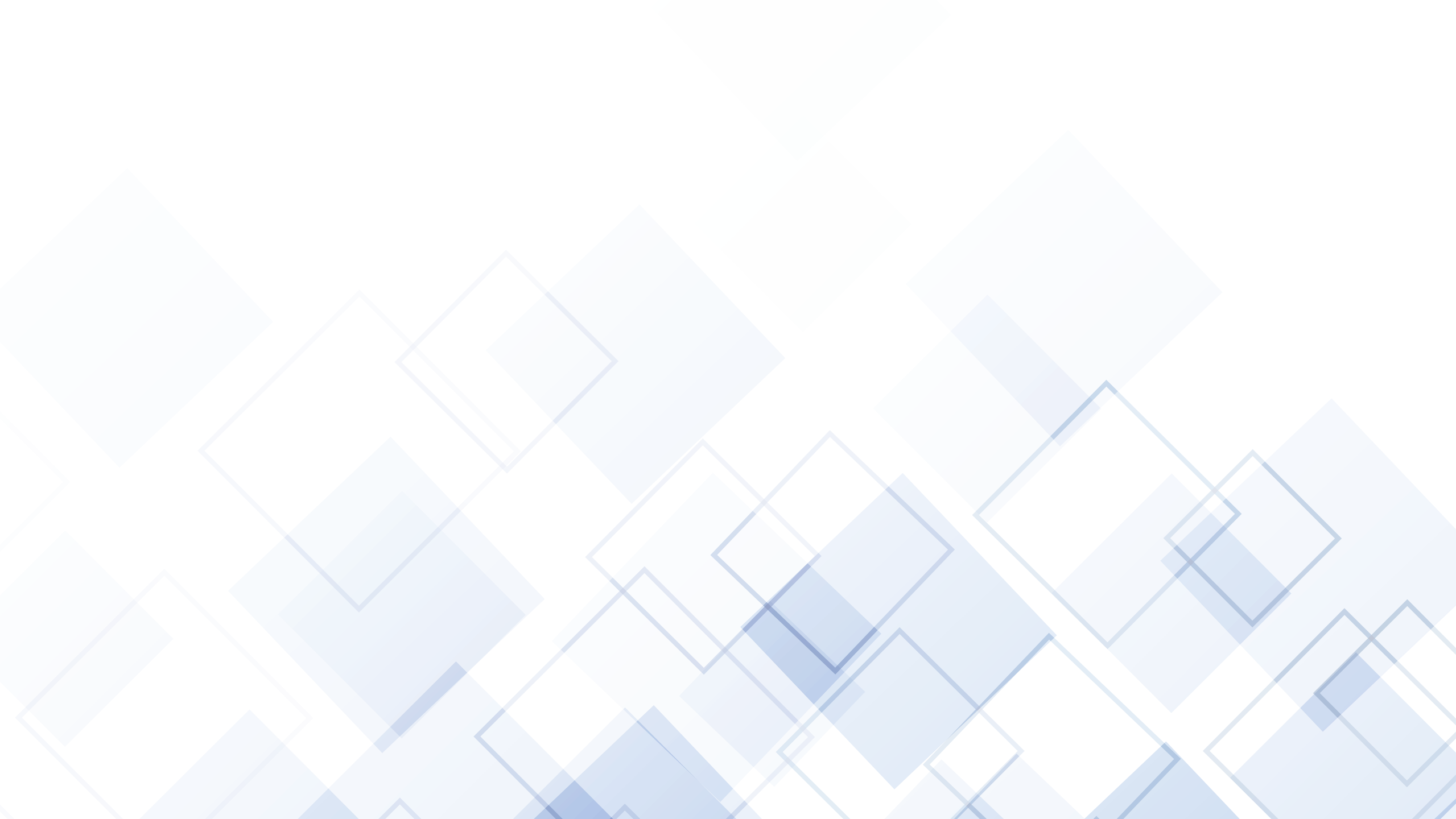 FUNCTIONALITY OF THE SYSTEM
Internal systems
System accounts/User Management
External systems
Vacancies
Civil servants account system
Competitions and Recruitment
Subscription for announcements
Rating List
Citizens’ complaints
Centralized
database
Operational Information
Calculator of the length of service
Trainings
Reports, statistical and analytical data
Legal Component
”
Remuneration
[Speaker Notes: The internal systems are intended for automation of management processes of the beneficiaries and will automate the general HR processes. The internal systems will not be public and will be accessed by specific number of users. The following base functions and objectives will be included in internal systems.]
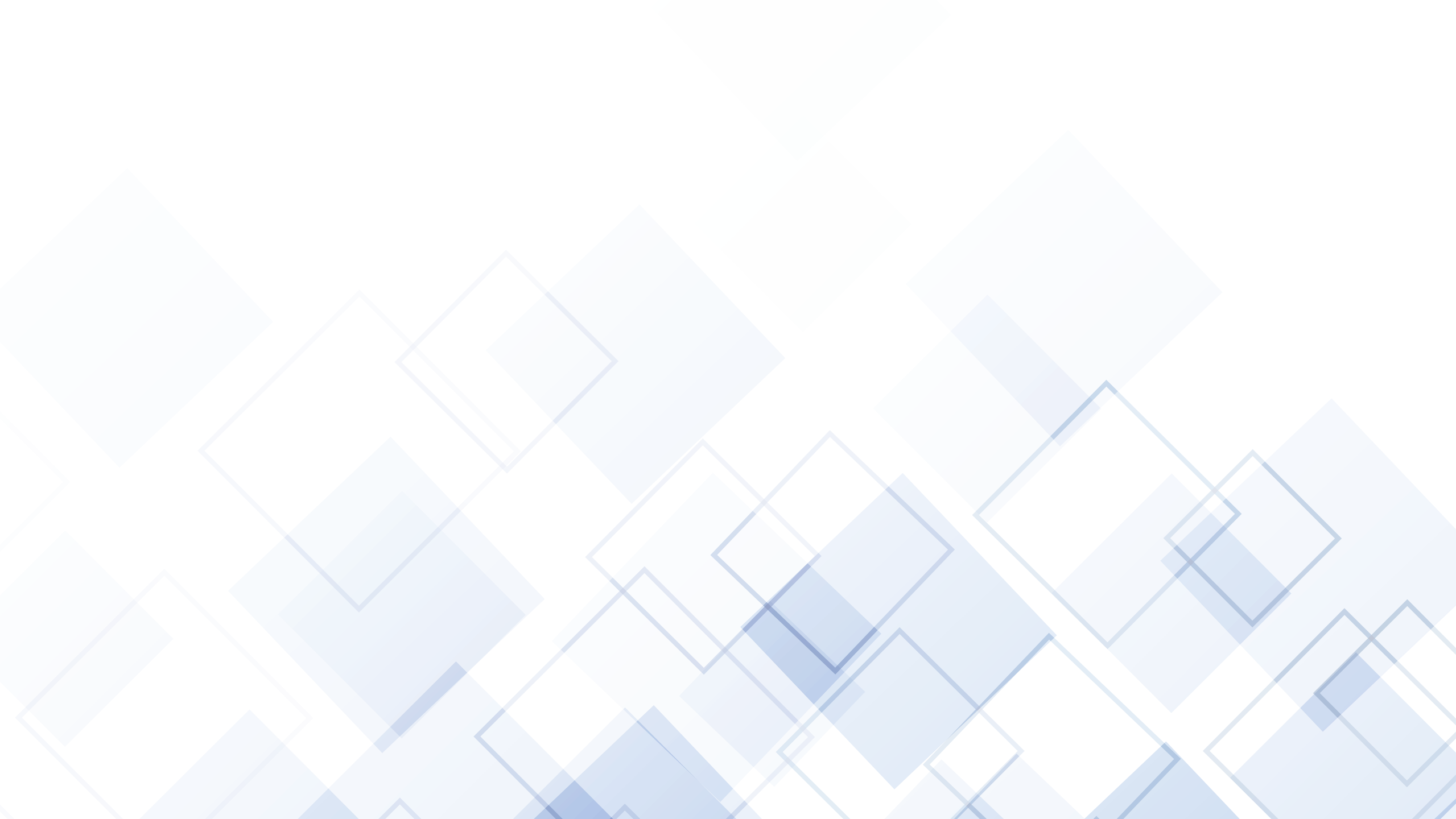 COMPETITIONS AND RECRUITMENT (INTERNAL)
Vacancies management module
Vacancies list module
Application receipt module
Committee formation module
Evaluation module
Test management module
Testing module
[Speaker Notes: Vacancies management module- for maintaining the list of vacancies in the Civil Service, to create, read, update, delete (CRUD) the records of vacancies.
Vacancies list module- for viewing and manipulating the list of all vacancies (searching by criteria, sorting etc)
Application receipt module- for receiving electronic applications and necessary documents for participation in competitions;
Committee formation module-  for formation of committees by selecting members from previously registered civils servants and system-user, and assigning of committees to appropriate competition
Evaluation module- for conducting online evaluations of applications, assigning evaluation rates to applications by committees
Test management module- to create, read, update, delete (CRUD) tests
Testing module-to run the tests and assign result value to appropriate civil servant.]
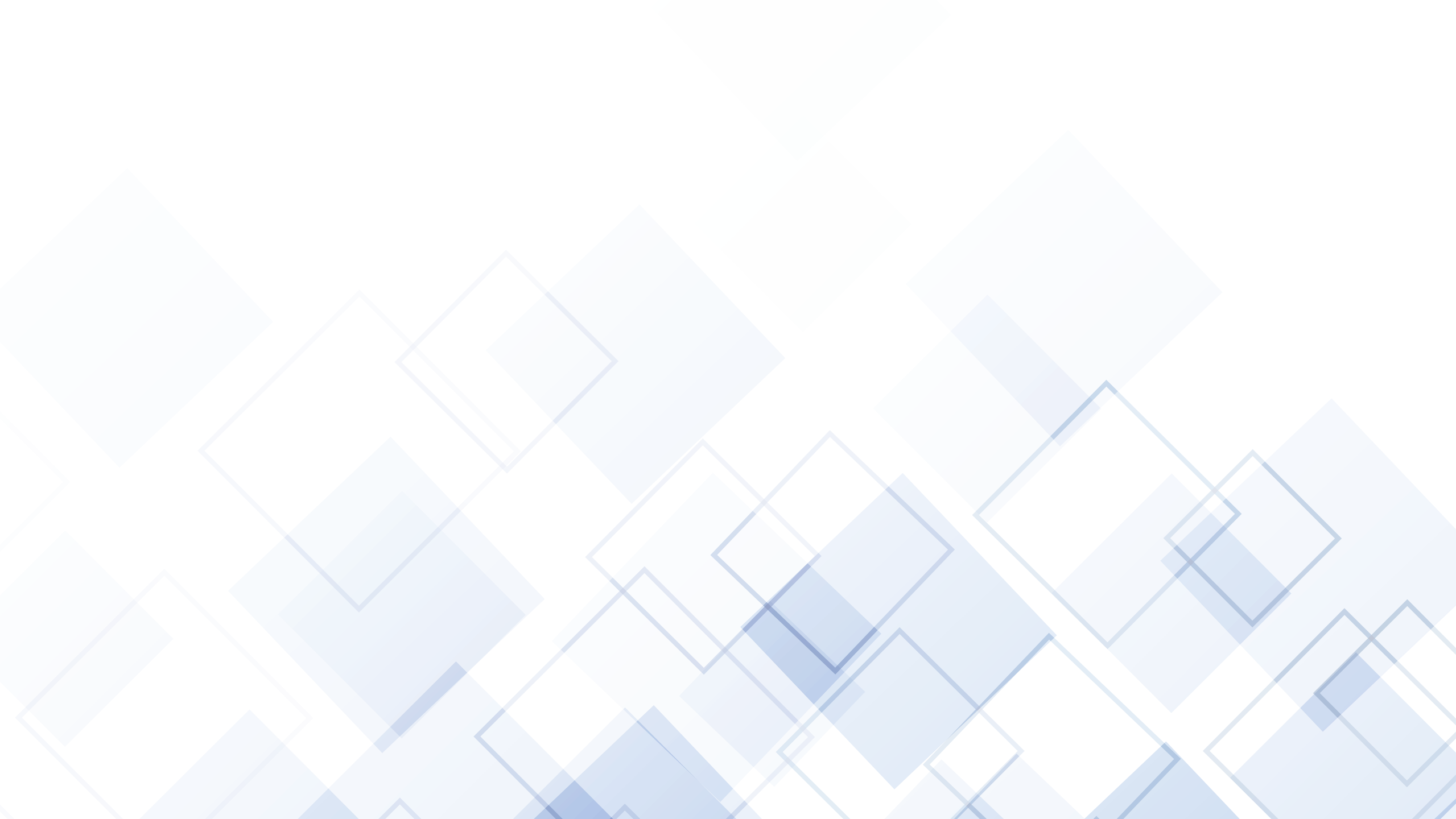 COMPETITIONS AND RECRUITMENT (EXTERNAL)
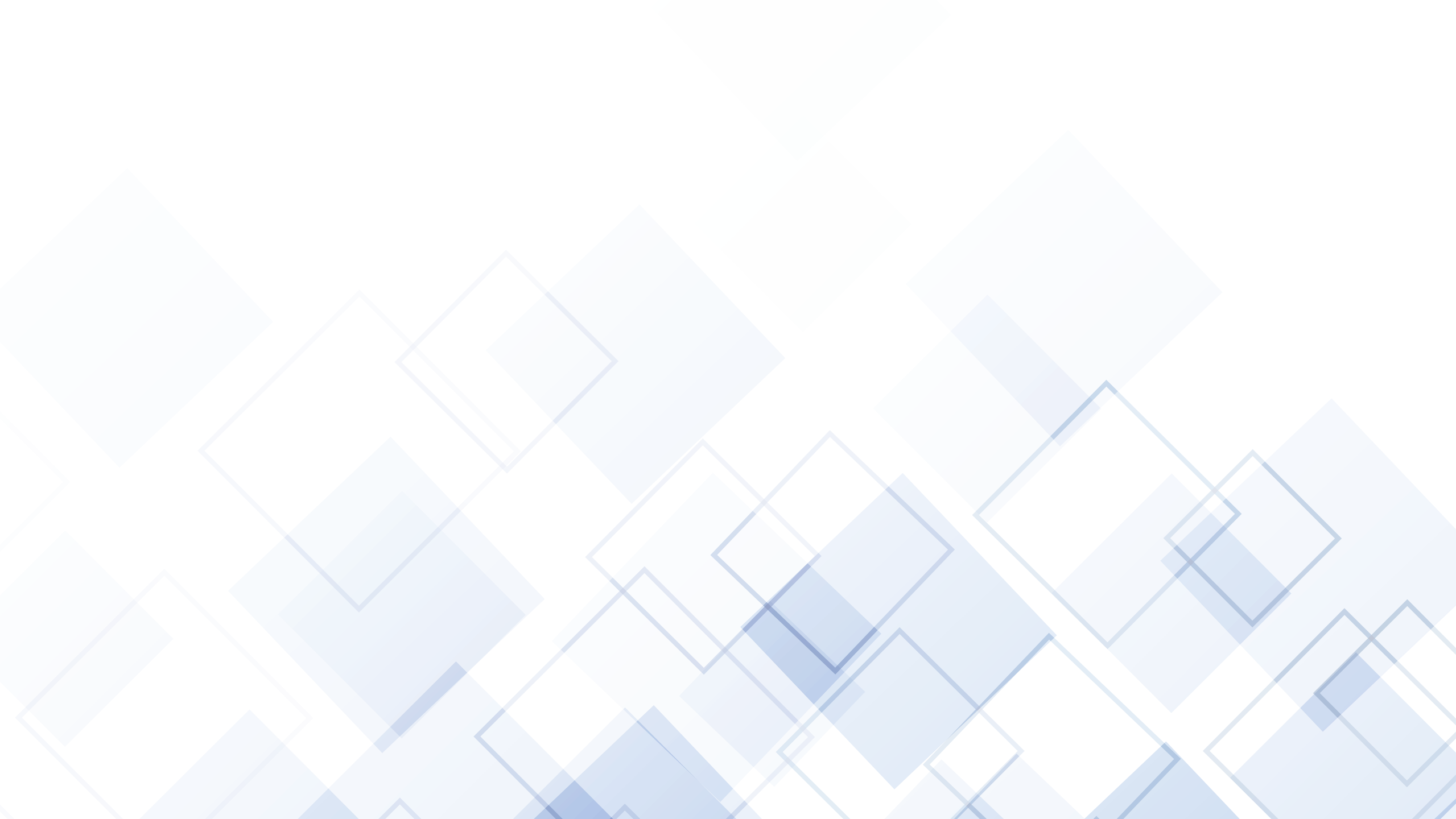 TRAINING & DEVELOPMENT
Creation, editing, archiving of Civil Servants individual training program  with relevant credentials
Create the CS’s annual individual training plan, registering the CS in a program and notification
Entry of training, seminar, conference participation results & credentials
Distance learning
Training programs, plans etc
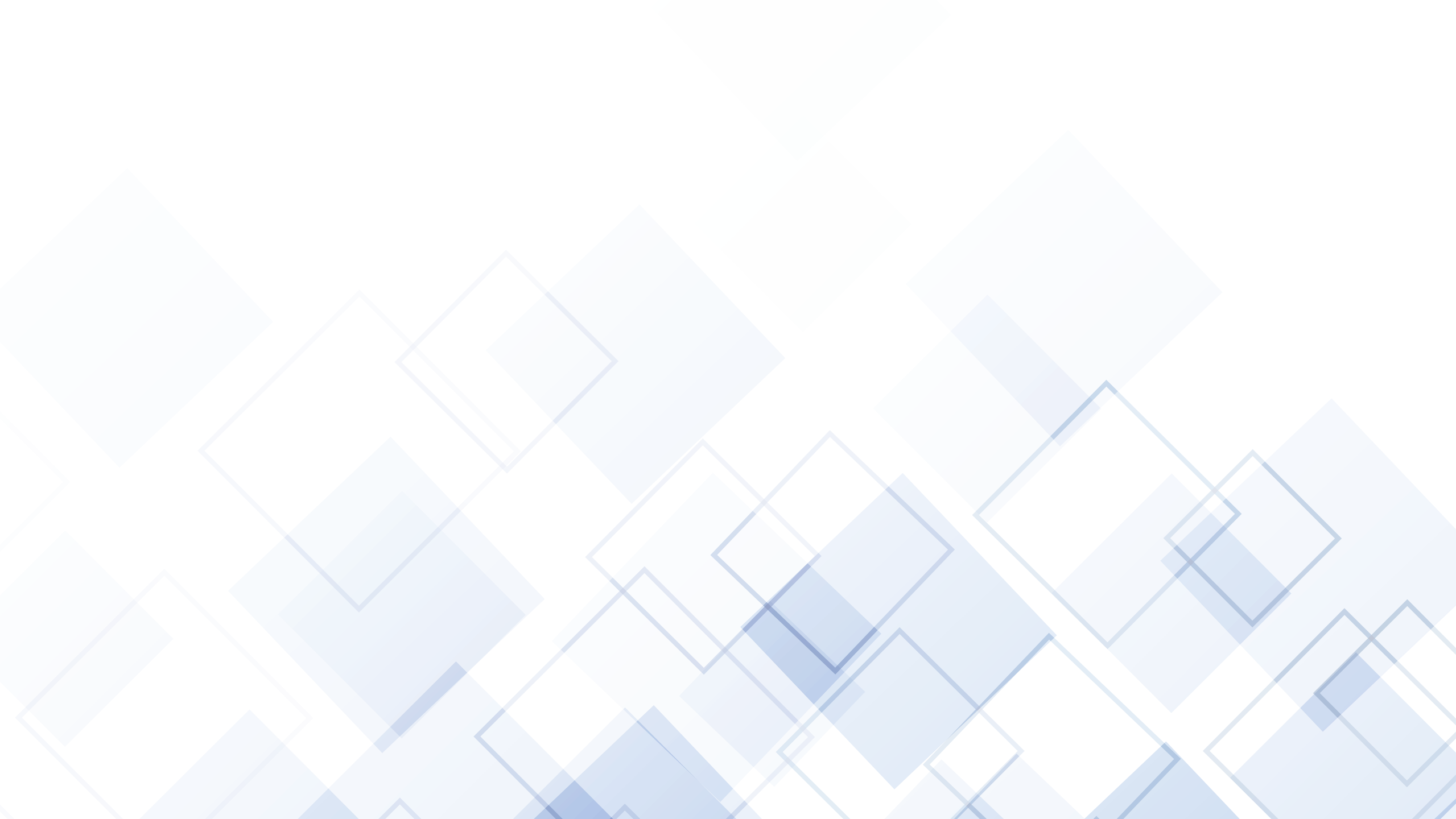 Distance learning platform
Mechanisms for International protection of Human Rights and Fundamental Freedoms
Protection of Personal Data in the Republic of Armenia
5 E-modules on Human Rights have been prepared for managerial and professional positions (UNDP assistance)
Fight Against Discrimination, Equal Rights
Women’s Rights and Gender Equality
Children’s Rights
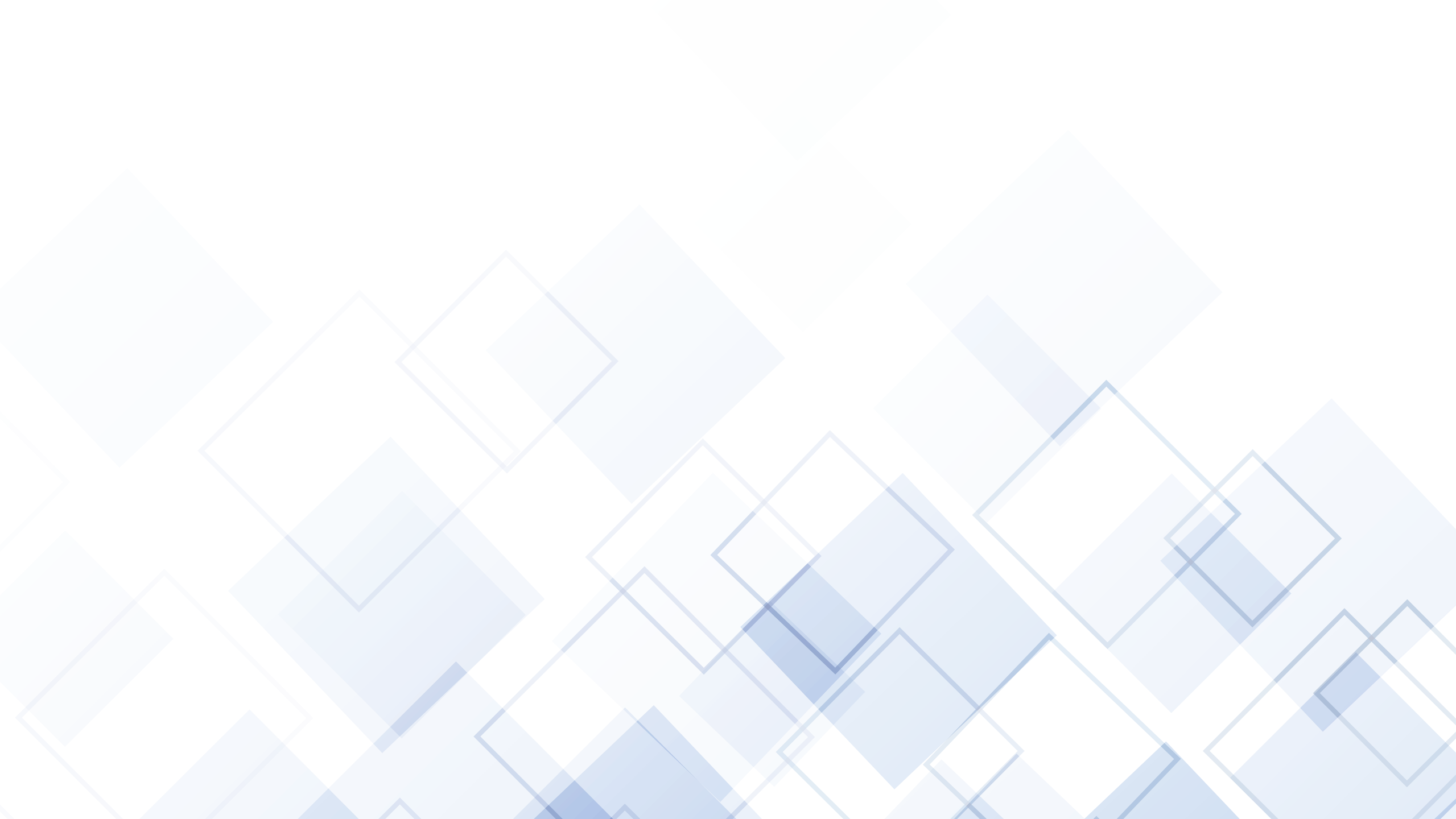 Distance learning platform
Armenia’s environmental challenges
Energy efficiency
Sustainable agriculture (including food)
Responsible production
11 modules on “Generating global environmental benefits through environmental education and raising awareness of stakeholders” (GEF and UNDP, AUA)
Sustainable cities (including transport)
Circular economy: eliminating waste
Environmental governance (global & Armenia)
Global environmental challenges and opportunities
Sustainable forests / biodiversity
Responsible consumption
Renewable energy
[Speaker Notes: The modules comprise up to 24 hours of training and including the following topics]
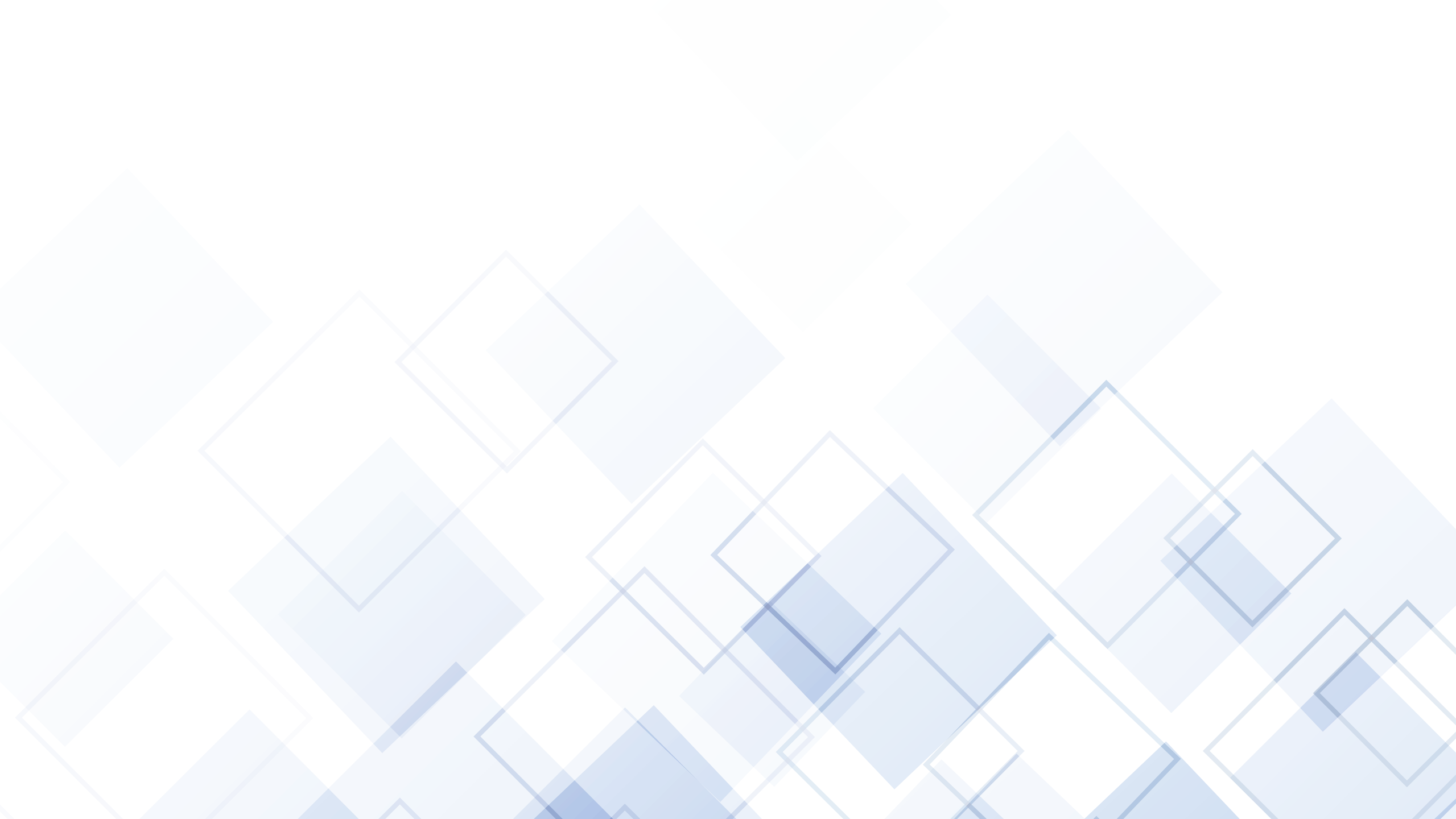 E-LEARNING OPPORTUNITIES FOR CS
Legal basis- First DPM’s Order on “The Training of Civil Servants” dated Jan 9, 2019
Online training is officially registered, relevant time is provided
At least 2 weeks provided for a course
Direct contact with the trainer
Testing date notification
Testing (available in the end), credentials
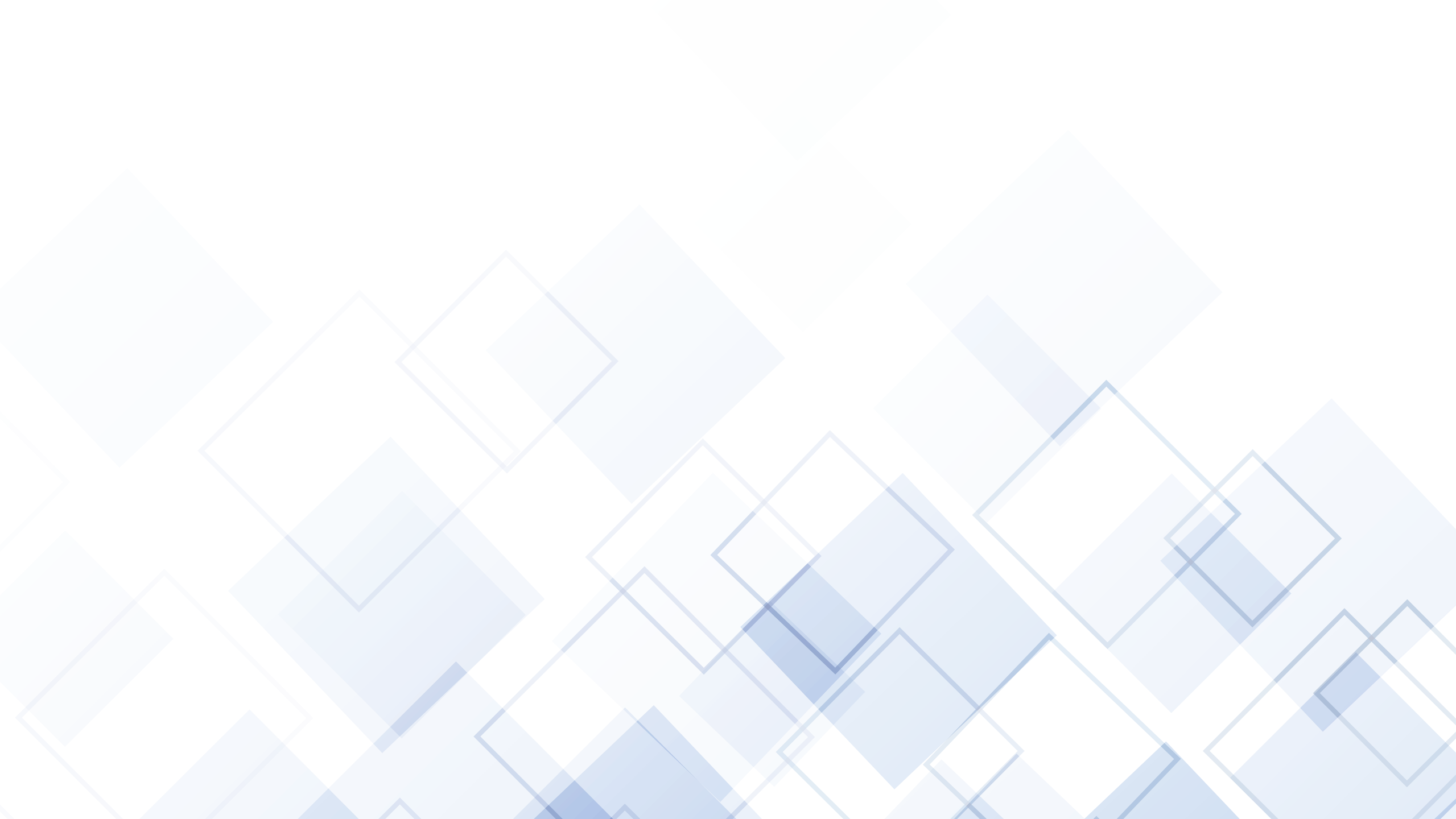 ABOUT the CSIP
CONCEPT PAPER SUBMITTED BY THE CIVIL SERVICE OFFICE
TECHNICAL AND FINANCIAL SUPPORT PROVIDED BY THE WORLD BANK
IMPLEMENTER- “HARMONY” INFORMATION TECHNOLOGIES AND EDUCATION DEVLEOPMENT FUND
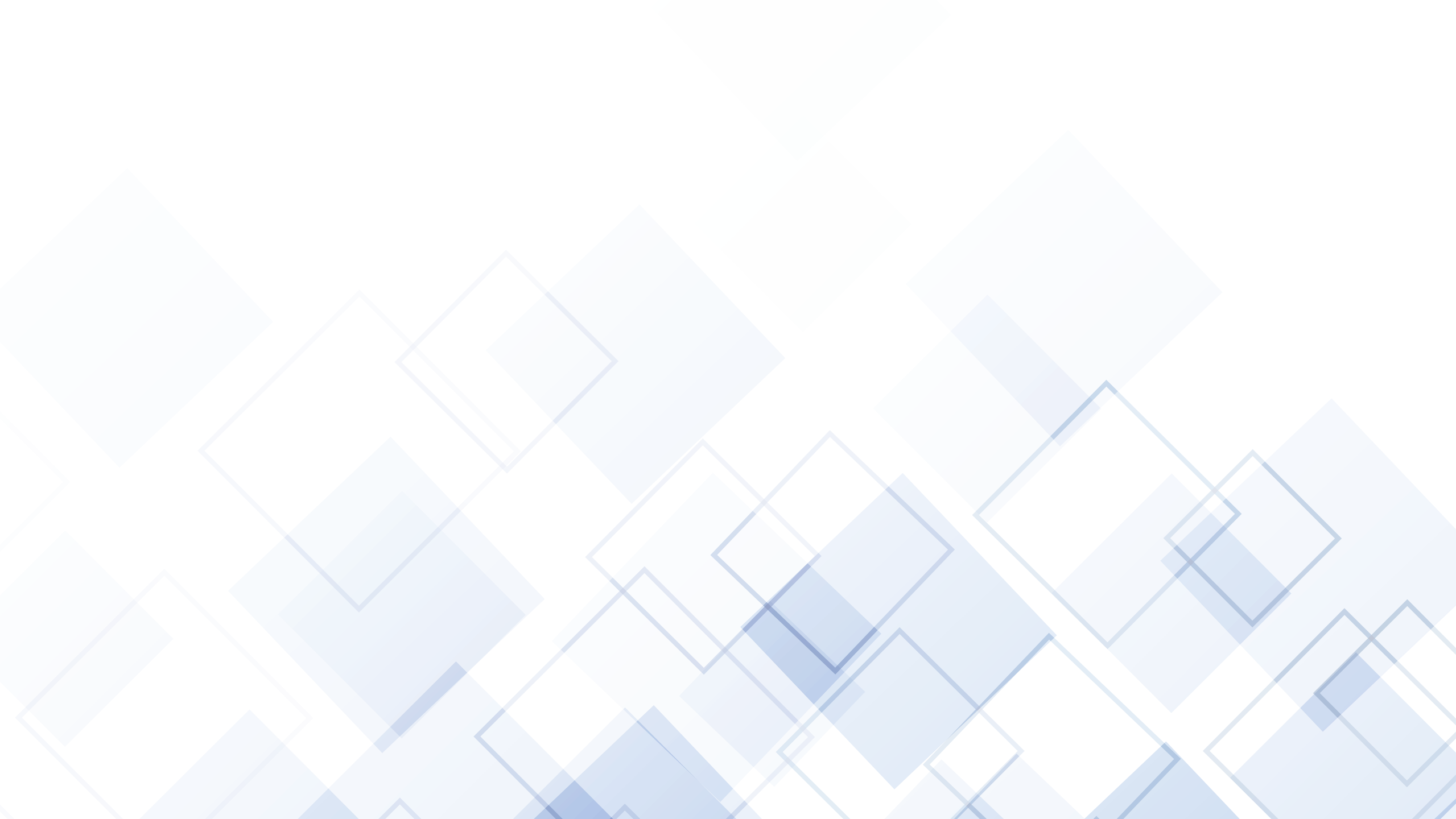 THANK
YOU!
E-mail: Gayane.Buniatyan@cso.gov.am